Чотирикунтники та їхні  властивості
Створив Філіппов назар
Що таке чотирикутник
Чотирикутник - це геометрична фігура, що складається з чотирьох точок, три з яких не лежать на одній прямій, послідовно з'єднана відрізками. Це багатокутник з чотирма вершинами, три з яких не лежать на одній прямій.
Якими бувають чотирикутники
2
3
1
Самоперетинаючий чотирикутник1 - це чотирикутник, у якого будь-які з його сторін мають точку перетину (на малюнку синім кольором)Неопуклий чотирикутник3 - це чотирикутник, у якому один з внутрішніх кутів більше 180 градусів (на малюнку позначено червоним кольором) Сума кутів будь-якого чотирикутника, який не є самоперетинаючим завжди дорівнює 360 градусів.Особливі види чотирикутниківЧотирикутники можуть мати додаткові властивості, утворюючи особливі види геометричних фігур:Паралелограм,Ромб,Прямокутник,Квадрат,Трапецiя,Дельтоiд,Контрпаралелограм
Опуклий чотирикутник – це фігура, що складається з чотирьох сторін, з’єднаних між собою в вершинах, що утворюють разом з сторонами чотири кути, при цьому сам чотирикутник завжди знаходиться в одній площині відносно прямої, на якій лежить одна з його сторін. Іншими словами, вся фігура знаходиться по одну сторону від будь-якої з її сторін.
Паралелограм
Паралелограм — чотирикутник, у якого протилежні сторони паралельні. У паралелограмі протилежні сторони рівні і сума кутів, прилеглих до однієї сторони, дорівнює 180°Діагоналі паралелограма перетинаються і точкою перетину діляться навпіл.
Площа паралелограма дорівнює:
1.Добутку основи на висоту:
S=a⋅ha
2.Добутку сторін на синус кута між ними:
S=a⋅b⋅sinα
Прямокутник
Прямокутник — паралелограм, у якого всі кути прямі. Діагоналі прямокутника рівні і він має всі властивості паралелограма. Площа прямокутника дорівнює добутку його вимірів.

S=a⋅b
РОМБ
Ромб — паралелограм, усі сторони якого рівні. Ромб має всі властивості паралелограма. Діагоналі ромба взаємно перпендикулярні і ділять його кути навпіл.

S=a⋅ha
S=a2⋅sinα
S=12⋅d1⋅d2
КВАДРАТ
Квадрат — прямокутник, усі сторони якого рівні.
Усі кути квадрата прямі. Діагоналі квадрата рівні, взаємно перпендикулярні, точкою перетину діляться навпіл і ділять його кути навпіл.
S=a2
S=d22
ТРАПЕЦІЯ
Трапецією називається чотирикутник, дві протилежні сторони якого паралельні, а дві другі не паралельні.
Паралельні сторони трапеції називаються основами. Непаралельні сторони трапеції називаються бічними сторонами.
Висотою трапеції називається віддаль між основами. Відрізок, який сполучає середини бічних сторін, називається середньою лінією трапеції.
Середня лінія трапеції дорівнює півсумі основ і паралельна ним. Трапеція, у якої бічні сторони рівні між собою, називається рівнобічною. У рівнобічної трапеції кути при основі рівні між собою. Трапеція, у якої хоч би один кут прямий, називається прямокутною трапецією. Площа трапеції дорівнює добутку півсуми основ на висоту: 
S=(a+b)h2
S=l⋅h,
l=a+b2
вписані чотирикутники
Нав­коло чотирикутника можна описати коло тоді й тільки тоді, коли сума його протилежних кутів дорівнює 180 градусів.
 Із цього випливає, що коло можна описати навколо прямокутника зокрема квадрата, його центром буде точка перетину його діагоналей. Радіус — половина діагоналі.
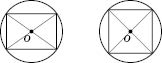 вписані чотирикутники 2
Коло можна описати навколо трапеції тоді й тільки тоді, коли вона є рівнобічною (див. рисунок). Центром кола є точка перетину середніх перпендикулярів до сторін. Навколо паралелограма та трапеції загального виду описати коло не можна. (Зокрема, навколо ромба не можна описати коло.)
Описані чотирикутники
Чотирикутник тоді й тільки тоді можна описати навколо кола, якщо суми його протилежних сторін дорівнюють одна ­одній.
На рисунку . Отже, коло можна вписати в ромб (зокрема у квадрат), але не можна в прямокутник або паралелограм загального виду.
Центр кола, вписаного в ромб, є точкою перетину діагоналей .Радіус кола дорівнює половині висоти ромба, а у квадраті — половині сторони .
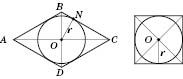 Описані чотирикутники 2
Зверніть увагу: радіус вписаного в ромб кола (ON) — це висота прямокутного трикутника BOC, яка проведена з вершини прямого кута і має всі властивості висоти прямокутного трикутника, що проведена з вершини прямого кута.
. Трапецію тоді й тільки тоді можна описати навколо кола, коли сума її основ дорівнює сумі бічних сторін . Центр цього кола — точка перетину бісектрис кутів трапеції. Радіус дорівнює половині висоти трапеції. У випадку рівнобічної трапеції центр вписаного кола лежить на середині висоти трапеції, яка проходить через середини основ. Бічна сторона трапеції у цьому випадку дорівнює її середній лінії.
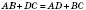 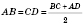 Дякую за увагу!
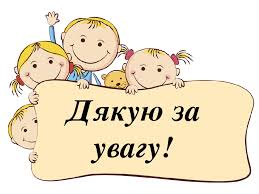